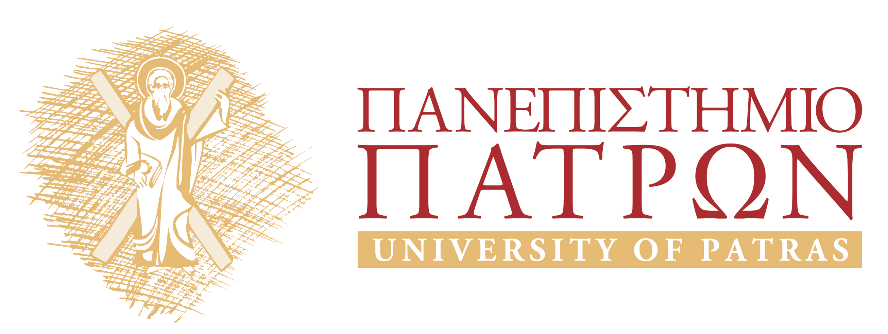 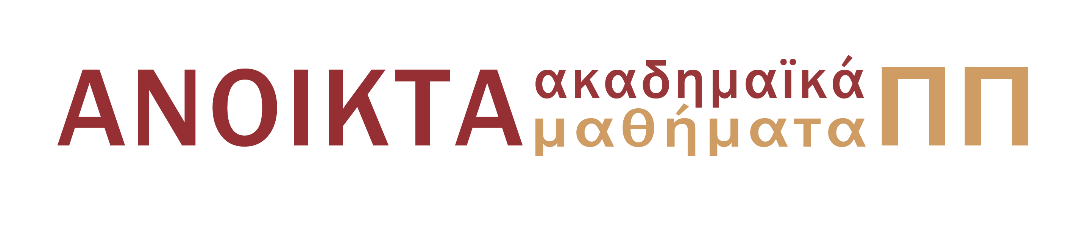 Kant: Ηθική Φιλοσοφία
Ενότητα 4η: Η υποθετική προστακτική της επιδεξιότητας 

Παύλος Κόντος
Σχολή Ανθρωπιστικών & Κοινωνικών Επιστημών
Τμήμα Φιλοσοφίας
Σκοποί  ενότητας
Σκοπός όσων ακολουθούν είναι να διευκρινισθεί η υποθετική προστακτική της επιδεξιότητας, να δειχθούν οι πιθανές παρερμηνείες της και να επιχειρηθεί μια αναδιατύπωσή της.
Βλέπε οδηγίες ανάγνωσης
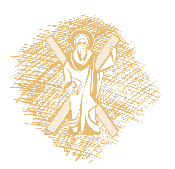 Η υποθετική προστακτική της επιδεξιότητας.
[1] «Όποιος βούλεται το σκοπό, βούλεται […] και τα αναπόφευκτα αναγκαία μέσα που έχει στη διάθεσή του.»
	[2] «Αυτή η πρόταση, όσον αφορά στη βούληση, είναι αναλυτική. Γιατί στο ότι βούλομαι ένα αντικείμενο ως αποτέλεσμα δικό μου εμπεριέχεται εννοιολογικά το ότι είμαι αιτιότητα, το ότι ενεργώ ως δρώσα αιτία, δηλαδή ότι κάνω χρήση των μέσων.» (ΘΜΗ, 4:417).
Αλλά αυτές οι προτάσεις δίνουν λαβή για μια σειρά από παρερμηνείες!
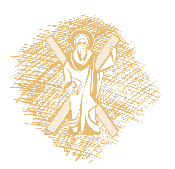 1η πιθανή παρερμηνεία.
[1] «Όποιος βούλεται το σκοπό, βούλεται […] και τα αναπόφευκτα αναγκαία μέσα που έχει στη διάθεσή του.»

	Η παραπάνω πρόταση είναι παραπλανητική διότι:
Πολλοί άνθρωποι βούλονται ένα σκοπό, χωρίς να βούλονται τα μέσα.
Είναι ασαφές αν πρέπει να βούλομαι όλα τα αναγκαία μέσα ή μάλλον αρκεί να βούλομαι έστω και ένα από αυτά.
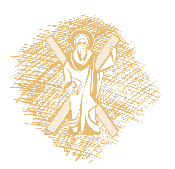 2η πιθανή παρερμηνεία.
[2] «Αυτή η πρόταση, όσον αφορά στη βούληση, είναι αναλυτική.»
	
	Η παραπάνω πρόταση είναι, επίσης, παραπλανητική διότι:
	Αφού πολλοί άνθρωποι βούλονται ένα σκοπό, χωρίς να βούλονται τα μέσα, η πρόταση δεν είναι δυνατόν να είναι αναλυτική. Διότι ακριβώς η έννοια «βούλομαι ένα σκοπό» δεν εμπεριέχει αναγκαστικά το ότι «βούλομαι τα μέσα».
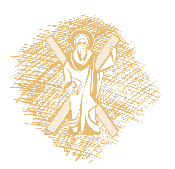 Αναδιατύπωση της υποθετικής προστακτικής.
«Όποιος βούλεται το σκοπό, πρέπει να βούλεται […] κάποιο από τα αναγκαία μέσα που έχει στη διάθεσή του.»

Αιτιολόγηση της αναδιατύπωσης:
Η λέξη «πρέπει» δείχνει ακριβώς ότι αυτό δεν συμβαίνει συνήθως, αλλά ότι είναι το αντικείμενο μιας «προσταγής».
Η λέξη «πρέπει» προσθέτει κάτι, ένα κανονιστικό στοιχείο, που δεν εμπεριέχεται αναλυτικά στο ότι κάποιος βούλεται ένα σκοπό.
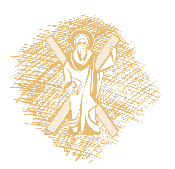 Αναδιατύπωση της υποθετικής προστακτικής.
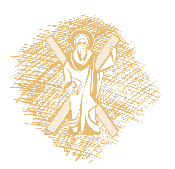 Τέλος Ενότητας
Χρηματοδότηση
Το παρόν εκπαιδευτικό υλικό έχει αναπτυχθεί στo πλαίσιo του εκπαιδευτικού έργου του διδάσκοντα.
Το έργο «Ανοικτά Ακαδημαϊκά Μαθήματα στο Πανεπιστήμιο Αθηνών» έχει χρηματοδοτήσει μόνο την αναδιαμόρφωση του εκπαιδευτικού υλικού. 
Το έργο υλοποιείται στο πλαίσιο του Επιχειρησιακού Προγράμματος «Εκπαίδευση και Δια Βίου Μάθηση» και συγχρηματοδοτείται από την Ευρωπαϊκή Ένωση (Ευρωπαϊκό Κοινωνικό Ταμείο) και από εθνικούς πόρους.
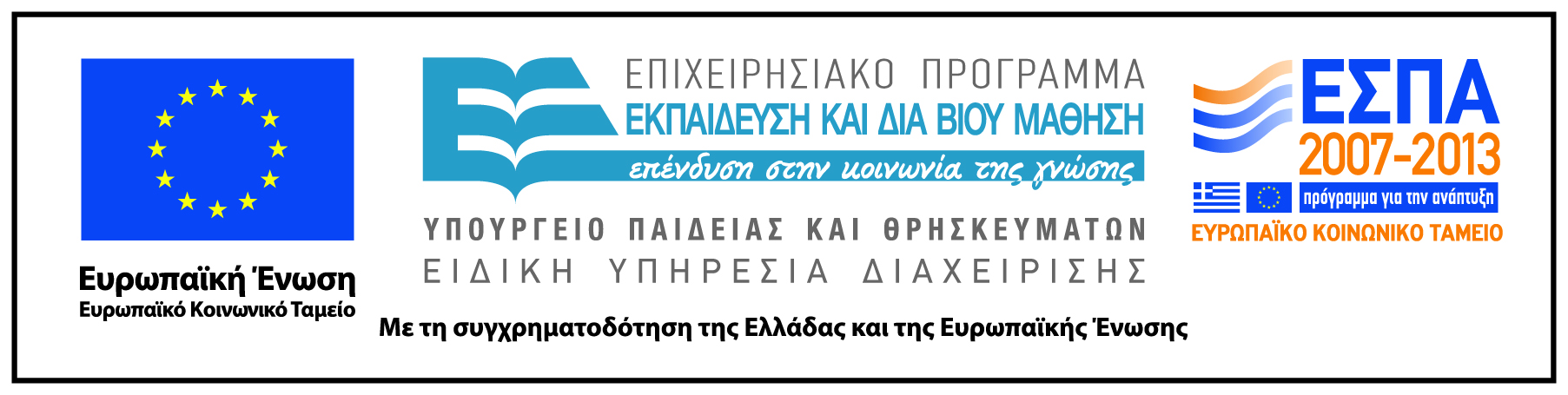 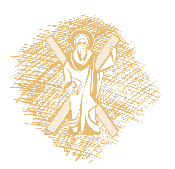 Σημείωμα Αναφοράς
Copyright Πανεπιστήμιο Πατρών, Παύλος Κόντος. «Καντιανή Ηθική». Έκδοση: 1.0. Πάτρα 2015. Διαθέσιμο από τη δικτυακή διεύθυνση: https://eclass.upatras.gr/courses/PHIL1917/
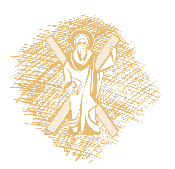 Σημείωμα Αδειοδότησης
Το παρόν υλικό διατίθεται με τους όρους της άδειας χρήσης Creative Commons Αναφορά, Μη Εμπορική Χρήση Παρόμοια Διανομή 4.0 [1] ή μεταγενέστερη, Διεθνής Έκδοση.   Εξαιρούνται τα αυτοτελή έργα τρίτων π.χ. φωτογραφίες, διαγράμματα κ.λ.π.,  τα οποία εμπεριέχονται σε αυτό και τα οποία αναφέρονται μαζί με τους όρους χρήσης τους στο «Σημείωμα Χρήσης Έργων Τρίτων».
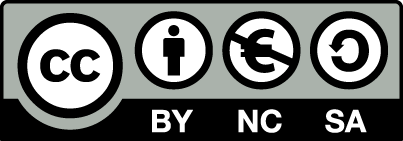 [1] http://creativecommons.org/licenses/by-nc-sa/4.0/ 

Ως Μη Εμπορική ορίζεται η χρήση:
που δεν περιλαμβάνει άμεσο ή έμμεσο οικονομικό όφελος από την χρήση του έργου, για το διανομέα του έργου και αδειοδόχο
που δεν περιλαμβάνει οικονομική συναλλαγή ως προϋπόθεση για τη χρήση ή πρόσβαση στο έργο
που δεν προσπορίζει στο διανομέα του έργου και αδειοδόχο έμμεσο οικονομικό όφελος (π.χ. διαφημίσεις) από την προβολή του έργου σε διαδικτυακό τόπο

Ο δικαιούχος μπορεί να παρέχει στον αδειοδόχο ξεχωριστή άδεια να χρησιμοποιεί το έργο για εμπορική χρήση, εφόσον αυτό του ζητηθεί.
Διατήρηση Σημειωμάτων
Οποιαδήποτε αναπαραγωγή ή διασκευή του υλικού θα πρέπει να συμπεριλαμβάνει:
το Σημείωμα Αναφοράς
το Σημείωμα Αδειοδότησης
τη δήλωση Διατήρησης Σημειωμάτων
το Σημείωμα Χρήσης Έργων Τρίτων (εφόσον υπάρχει)
μαζί με τους συνοδευόμενους υπερσυνδέσμους.
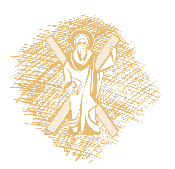